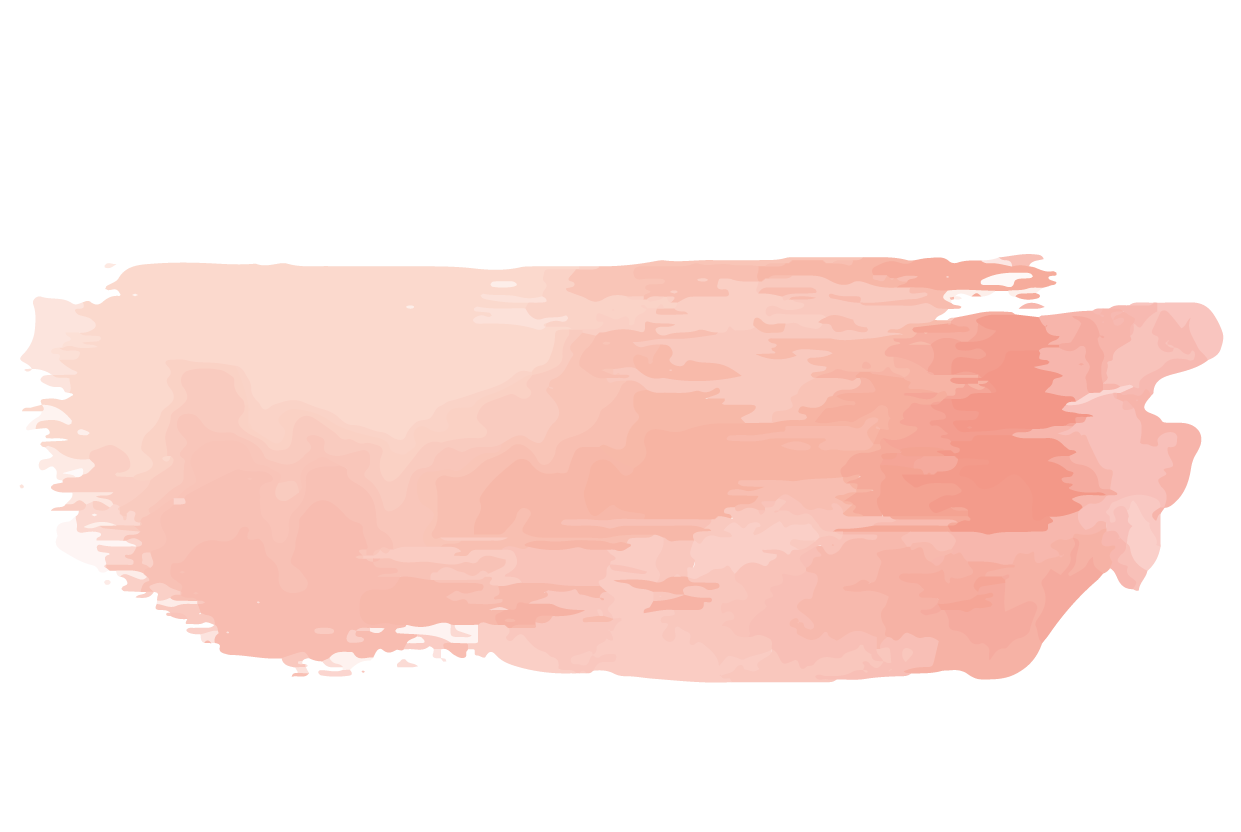 Pertemuan 9
Presentasi Kelompok Tema Kesehatan
Notes
Mahasiswa membahas mengenai proses hubungan masyarakat dan implementasinya di dunia nyata sesuai dengan tema.
Thanks!